Nagłówek
Nagłówek slajdu
Tekst
Tekst
podpunkt
podpunkt
Nagłówek
Tekst
podpunkt
podpunkt
Nagłówek
Tekst
podpunkt
podpunkt
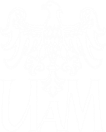 Uwaga: w zależności od pomysłu na wykorzystanie obu pól, jeden ze znaków powinien zostać usunięty.
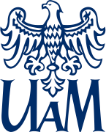 Pole do dowolnego wykorzystania (biały tekst, zdjęcie na granatowym tle itp.)
Pole do dowolnego wykorzystania